ПОРЯДОК ПРЕДВАРИТЕЛЬНОЙ ЗАПИСИ
Предварительную запись возможно осуществить посредством контактного центра (8-800-30-23-444) и через единый портал многофункциональных центров предоставления государственных и муниципальных услуг Краснодарского края в информационно-телекоммуникационной сети «Интернет» – www.e-mfc.ru, после авторизации в личном кабинете.
1
2
Заявитель обязательно указывает свои Ф.И.О. и номера телефона
Один заявитель имеет право предварительно записаться в один офис только на одно посещение в день.
3
4
По одному талону предварительной записи, может  быть сформировано не более 3 дел.
При наличии заявителя в списке предварительной записи и подтверждении личности, работник направляет заявителя в соответствующее окно.
5
В случае обнаружения факта повторного обращения заявителя по предварительной записи в один день, талон электронной очереди, предусматривающий обслуживание данного заявителя не выдается, заявитель может записаться на другой рабочий день филиала ГАУ КК «МФЦ КК».
6
В выбранный день заявителю рекомендуется явиться в офис филиала ГАУ КК «МФЦ КК» за 10 минут до и не позднее 10 минут после назначенного времени и предъявить работнику сектора информирования и  ожидания присвоенный код предварительной записи.
7
В случае неявки к установленному времени записи или опоздания более 10 минут талон аннулируется
8
В  помещение МФЦ заявители для сдачи документов, без предварительной записи 
НЕ ДОПУСКАЮТСЯ.
9
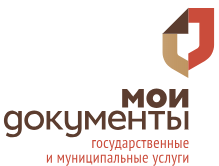